Techniekonderwijsde windmolen
Nina Verstegen
Innovatief ontwerp NWTD
Samenwerkingexterne instantie
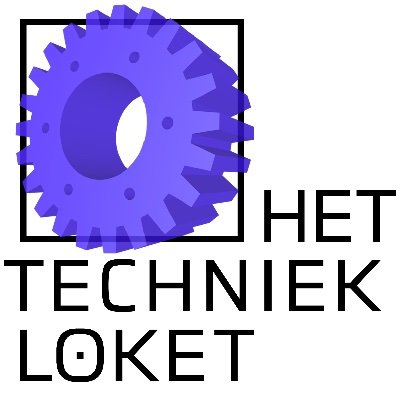 Opbrengst
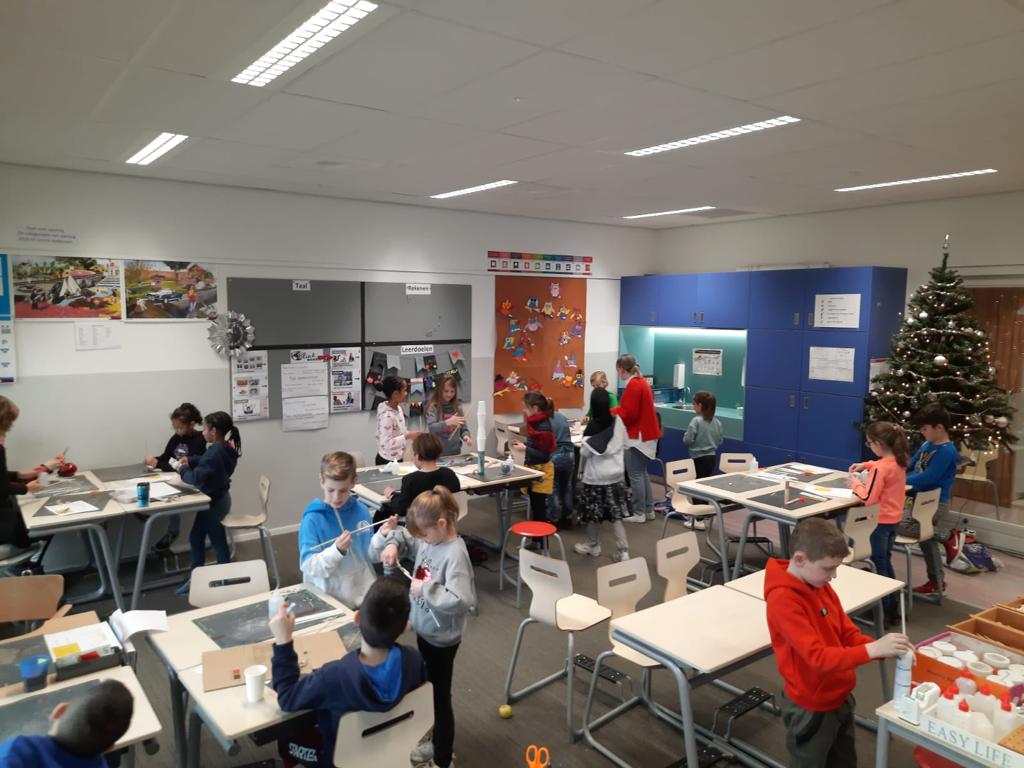 Lessenreeks
Het doel
Inhoud van lessenreeks
Les 4
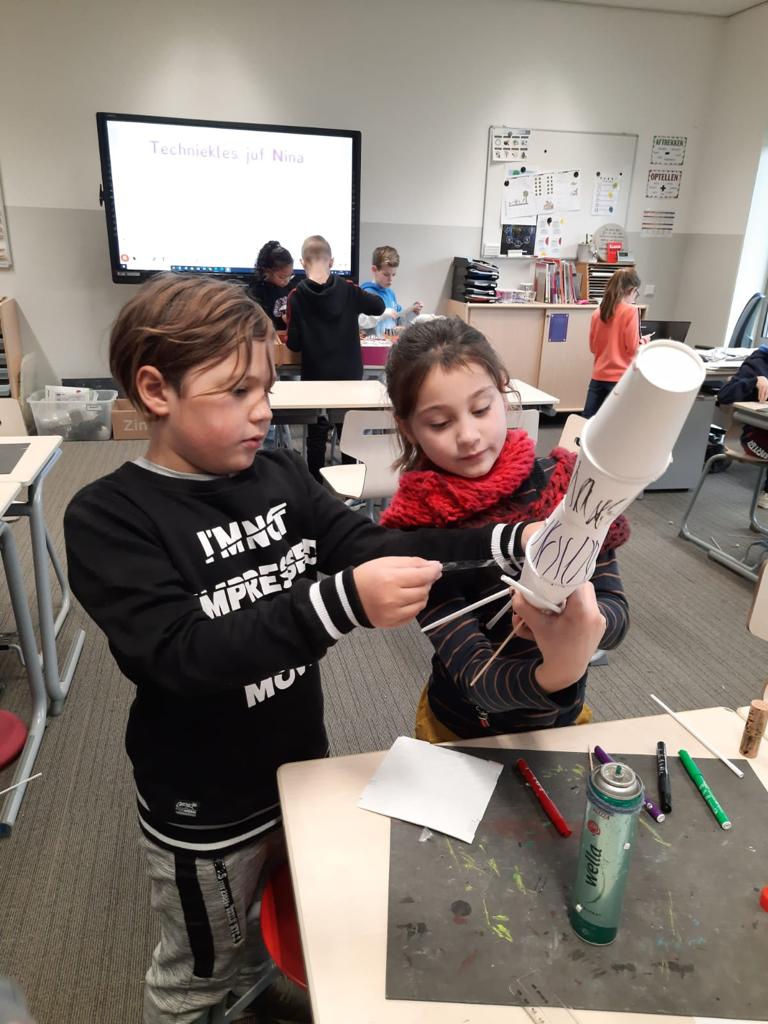 Les 2 en 3
Les 1
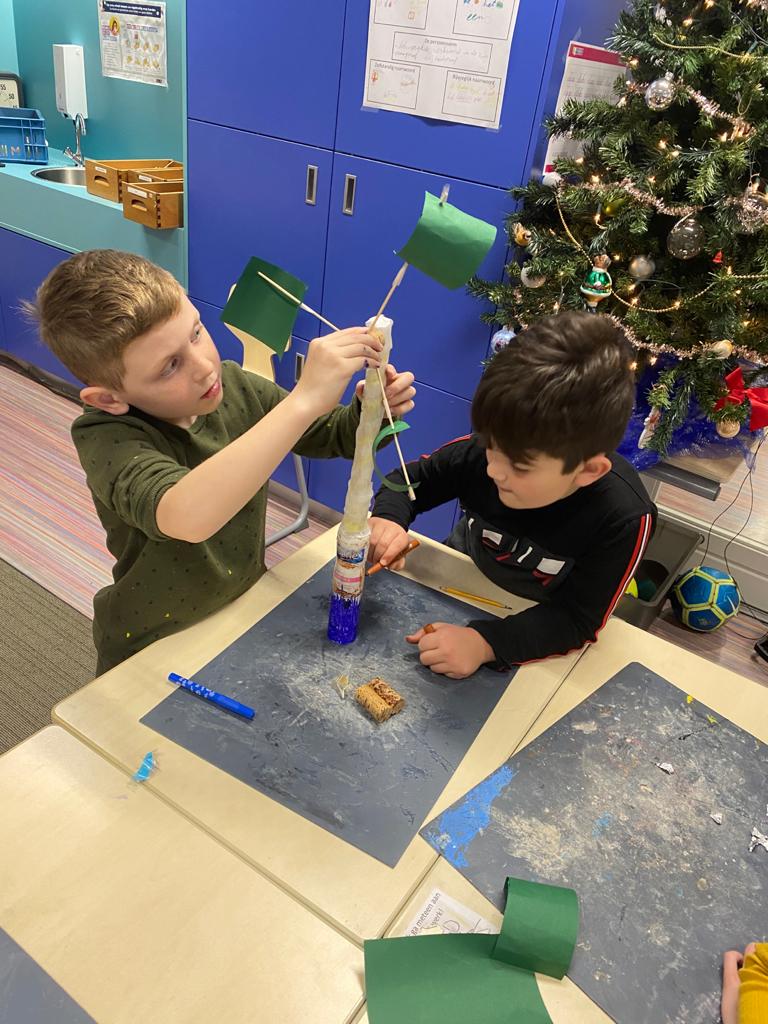 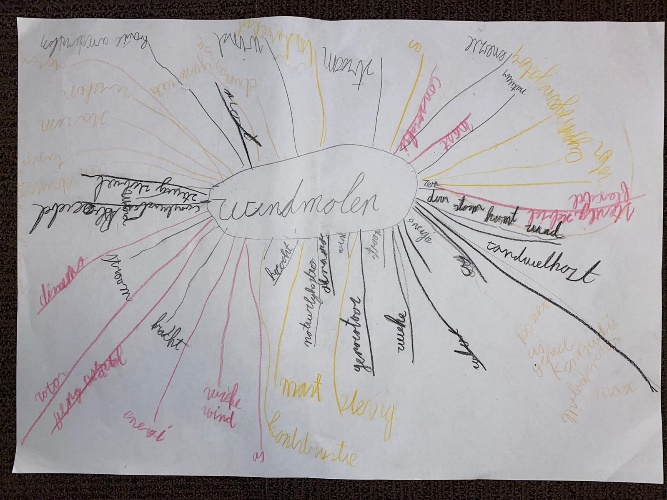 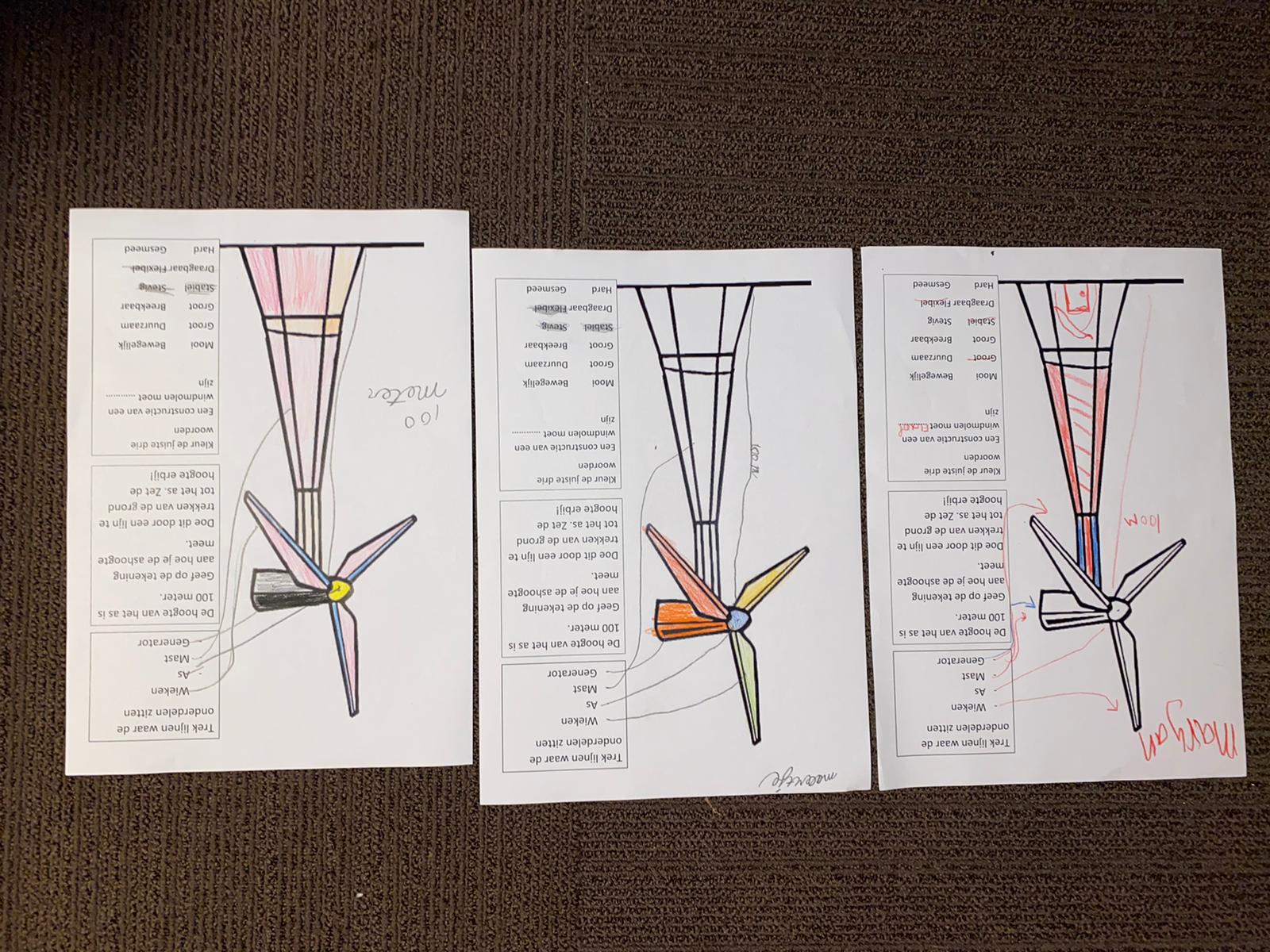 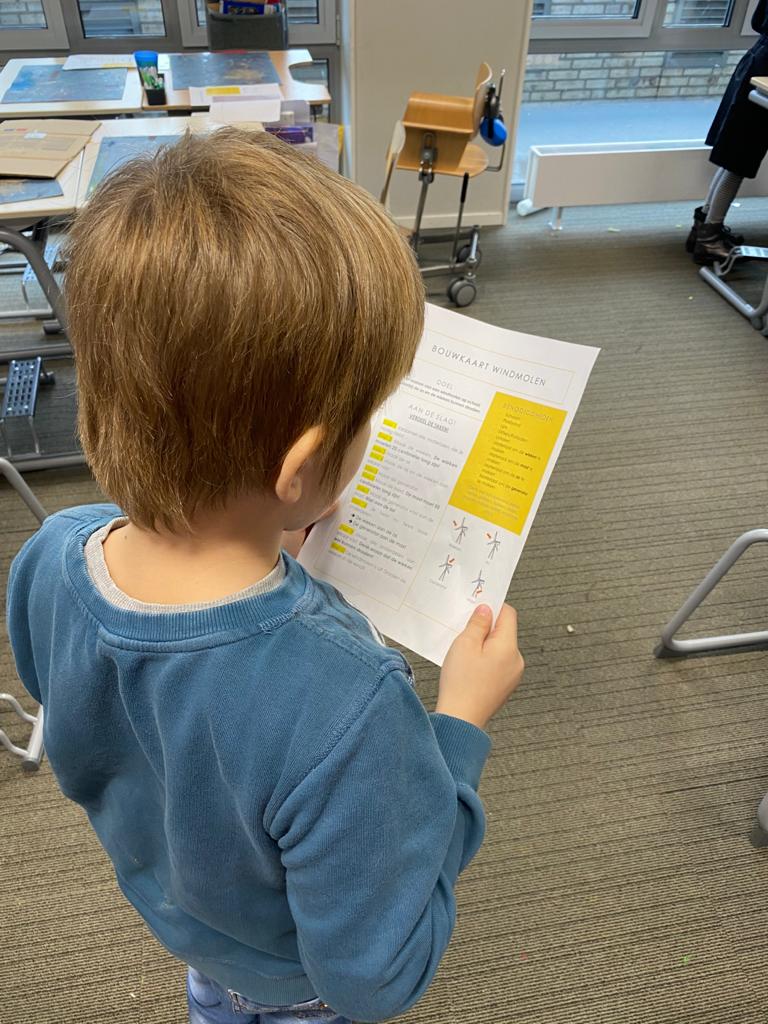 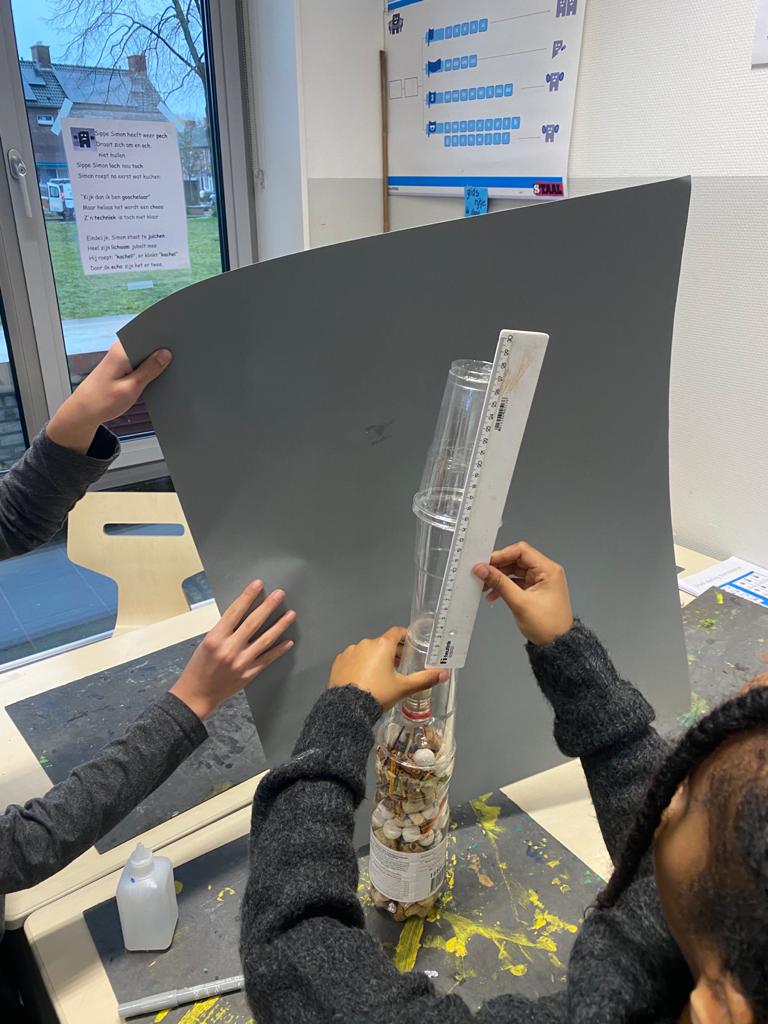 opbrengsten
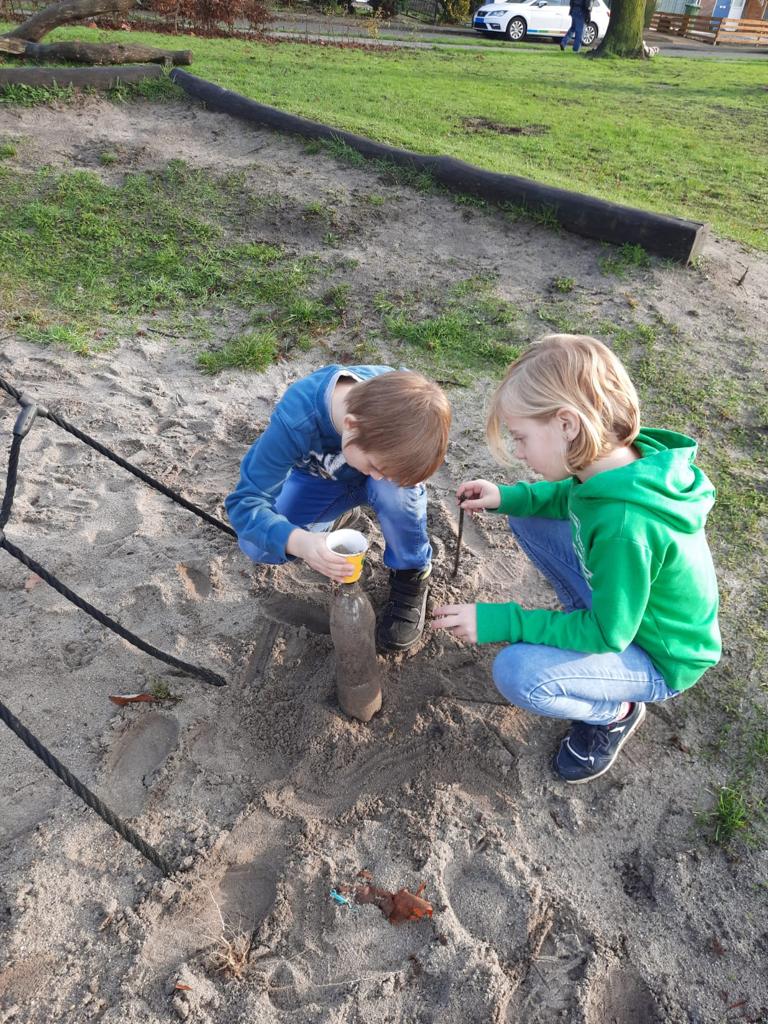 Opbrengst kinderen
Opbrengst school
Eigen opbrengst
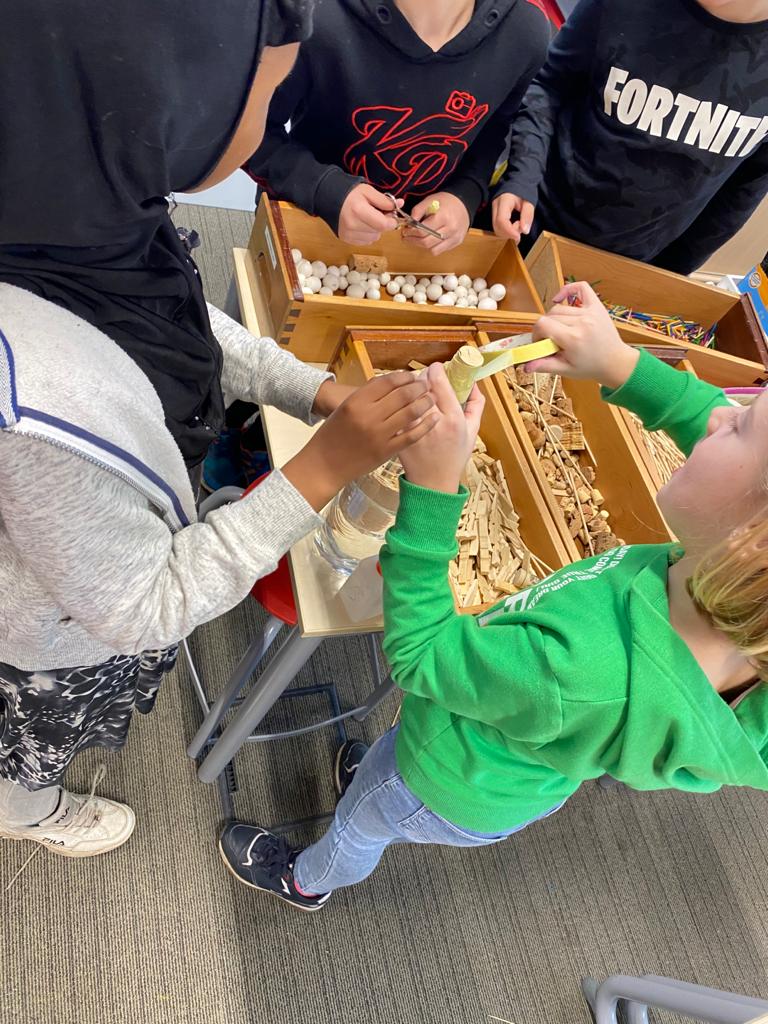 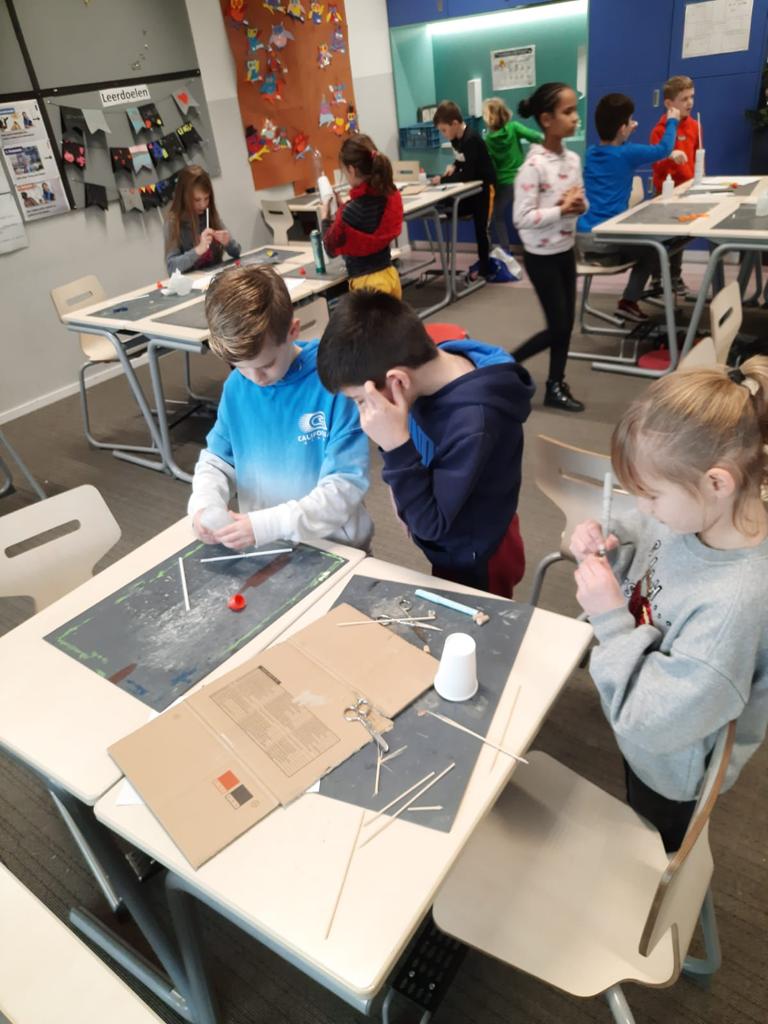 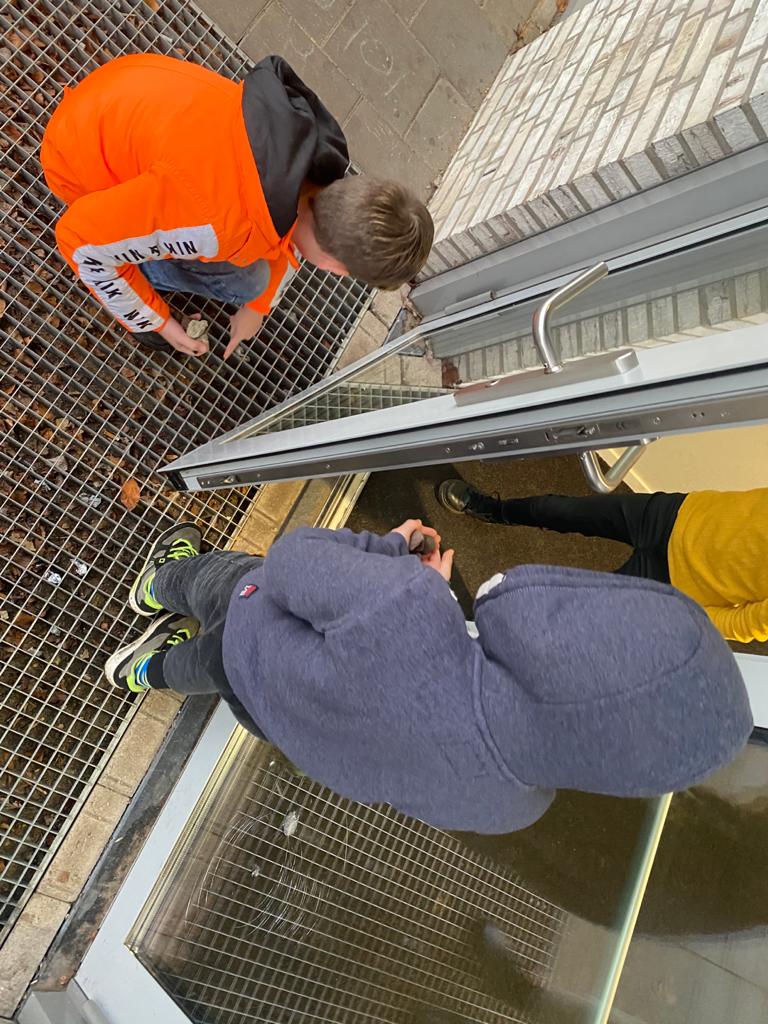 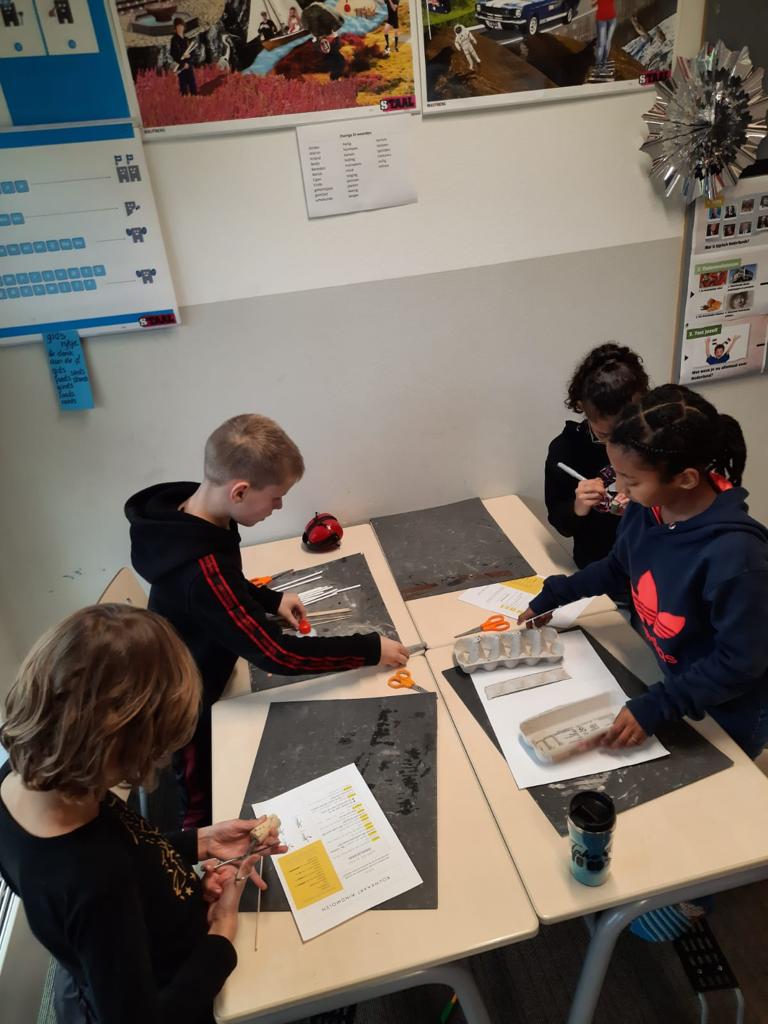